ВИДИ ДЕРЕВНИХ КОНСТРУКЦІЙНИХ МАТЕРІАЛІВ
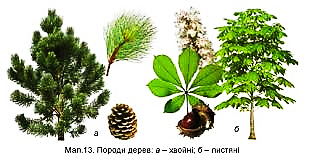 Породи дерев: а – хвойні; б - листяні
Деревина різних порід  деревини:
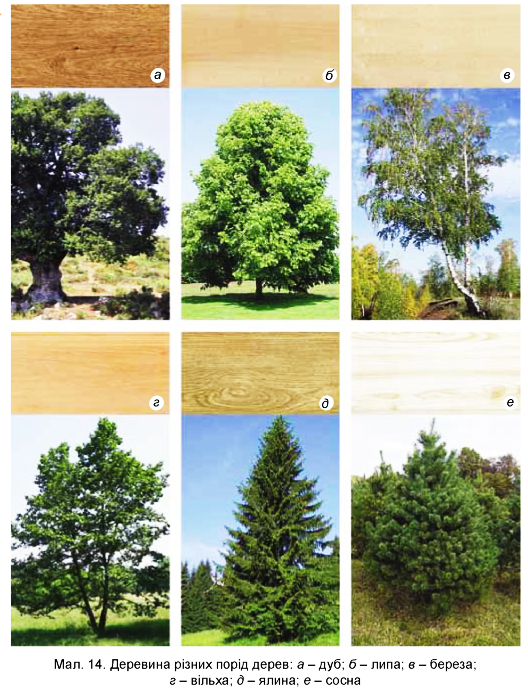 а) дуб;
б) липа;
в) береза;
г) вільха;
д) ялина;
е) сосна
Будова дерева
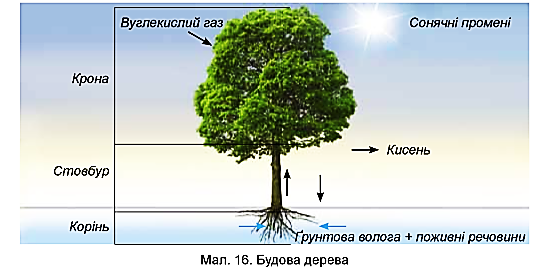 Деревні матеріали легко піддаються обробці різними різальними інструментами: пилками, ножами, долотами, свердлами, напилками та іншими. 

Елементи конструкцій з деревинних матеріалів надійно і міцно з’єднуються цвяхами, шурупами, а також склеюванням.
Заготівля деревини:
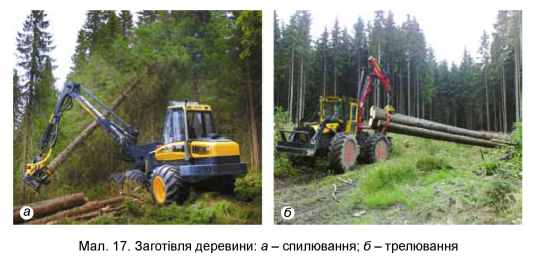 а) спилювання;
б) трелювання
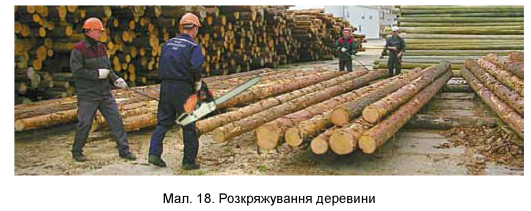 Розкряжовування деревини
Ділова (а) і дров’яна (б) деревина
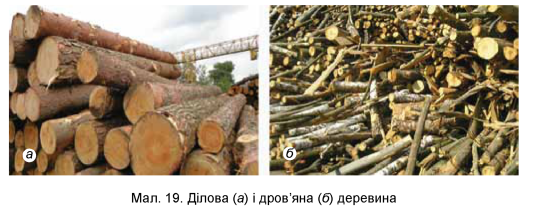 д
Отримання деревних матеріалів
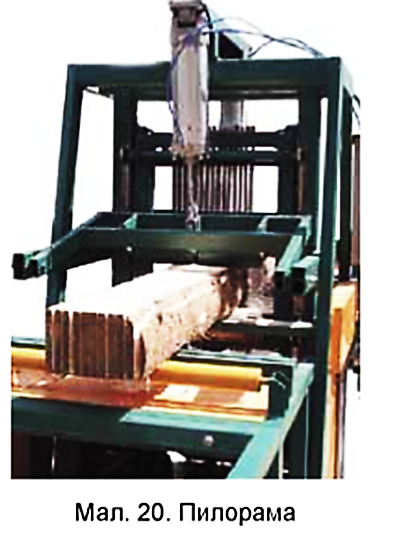 Для отримання деревних матеріалів ділову деревину розрізають уздовж стовбура на спеціальних машинах - пилорамах
Види пиломатеріалів
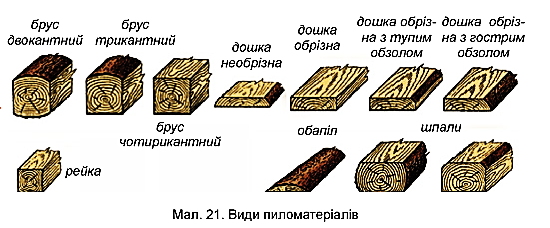 Основні розрізи стовбура дерева
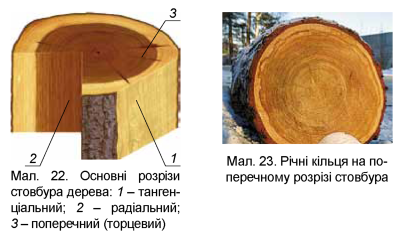 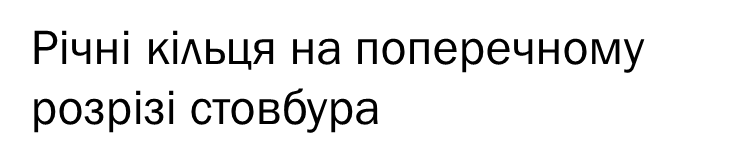 1- тангенціальний;
2- радіальний;
3- поперечний (торцевий)
З пиломатеріалів виготовляють різноманітні вироби. Проте, щоб виріб був надійним у користуванні, мав привабливий зов-
нішній вигляд та низку інших якісних ознак, необхідно знати і враховувати під час його виготовлення особливості будови деревини. Її вивчають за трьома розрізами стовбура: поперечним (торцевим), радіальним і тангенціальним
Текстура порід деревини
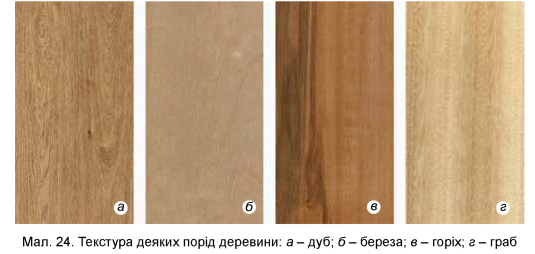 а- дуб; б- береза; в- горіх;  г- граб
Вироби з деревини
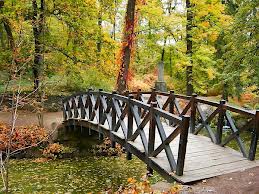 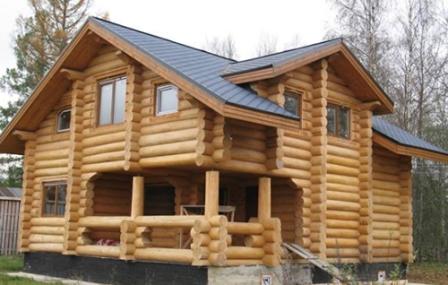 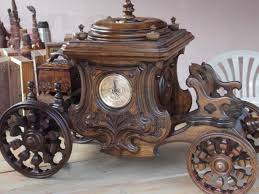 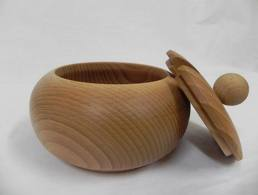 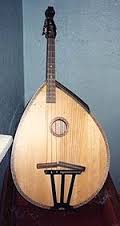 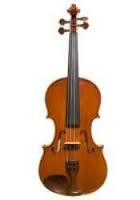 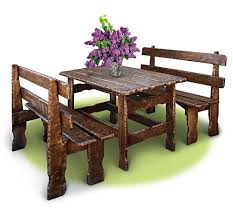 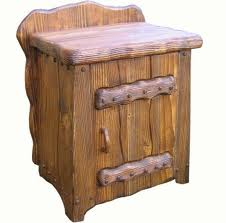 Учнівські роботи
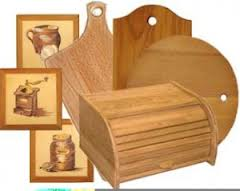 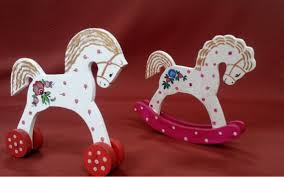 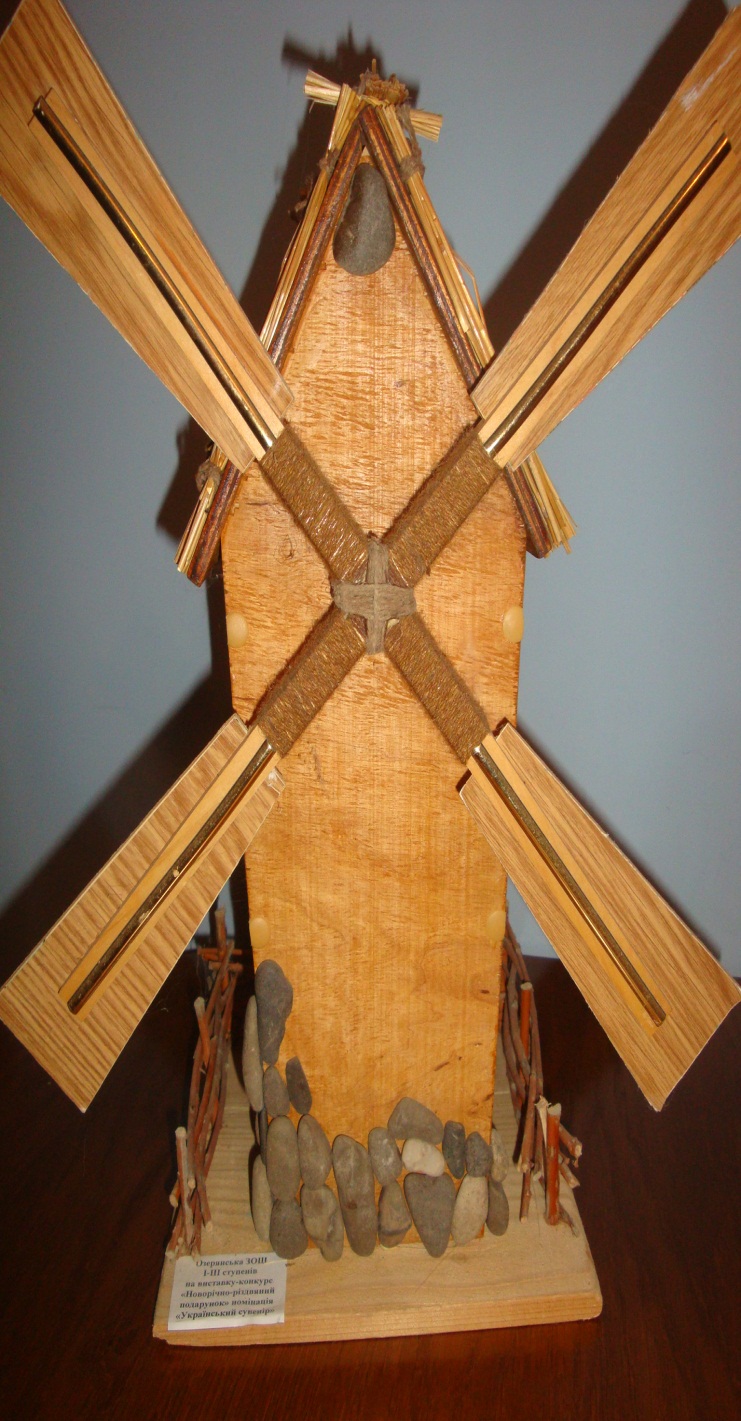 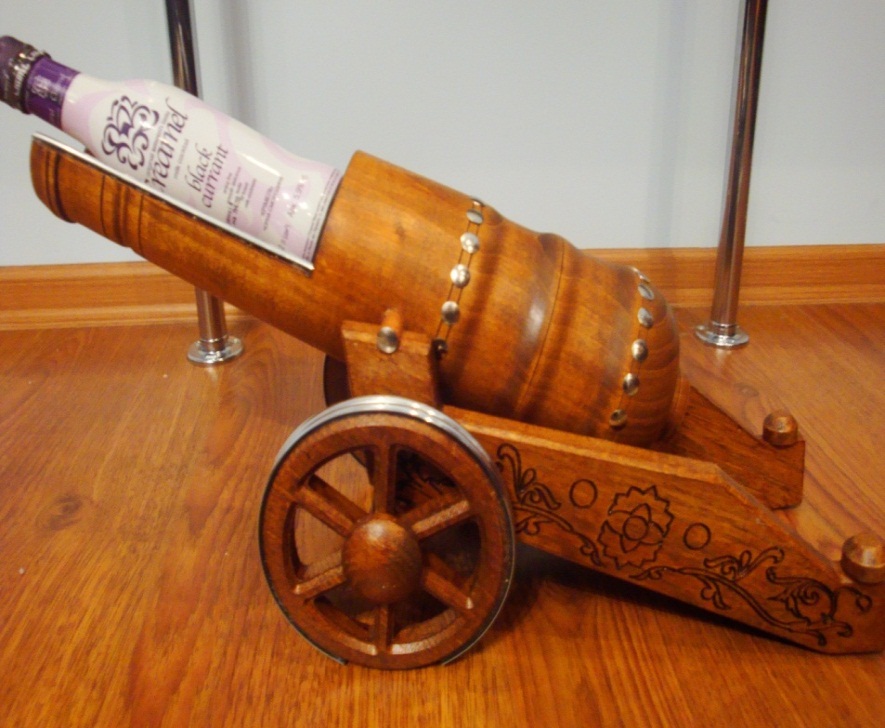 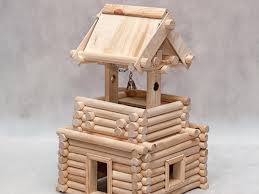